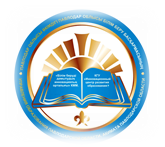 Білім сапасы2021-2022 оқу жылы, 1 тоқсан
І тоқсанБарлығы-             389 оқушы1-4 сынып-           166 оқушы5-11 сынып-          223 оқушыОқу озаттары-      5   Екпінділер-           105Орташа оқитындар-255
Білім сапасы2-4 сыныптар-            34,5%5-9 сыныптар-            25%10-11 сыныптар-        50%Мектеп бойынша жалпы білім сапасы- 30%